Vynálezci
Přelom 19. a 20. století
Thomas Alva Edison
Američan
- jeden z nejproduktivnějších a nejvýznamnějších vynálezců
Thomas Alva Edison
mezi nejznámější Edisonovy vynálezy patří 
fonograf (předchůdce gramofonu) 
žárovka
mikrofon
akumulátor, 
elektrická lokomotiva, elektromobil
zakladatelem dodnes vydávaného prestižního časopisu Science
Nikola Tesla
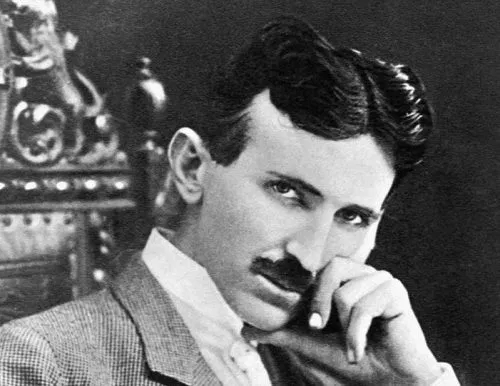 konstruktér elektrických strojů
transformátor
generoval velmi vysoké napětí
 střídavý proud – lepší přenos na delší vzdálenosti
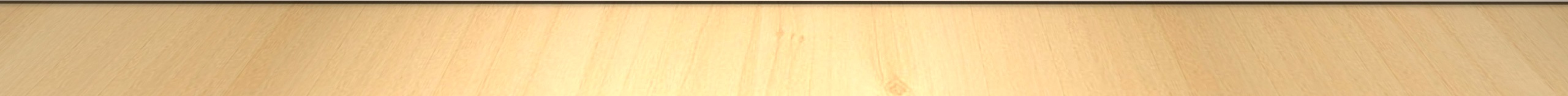 Alexander Graham Bell
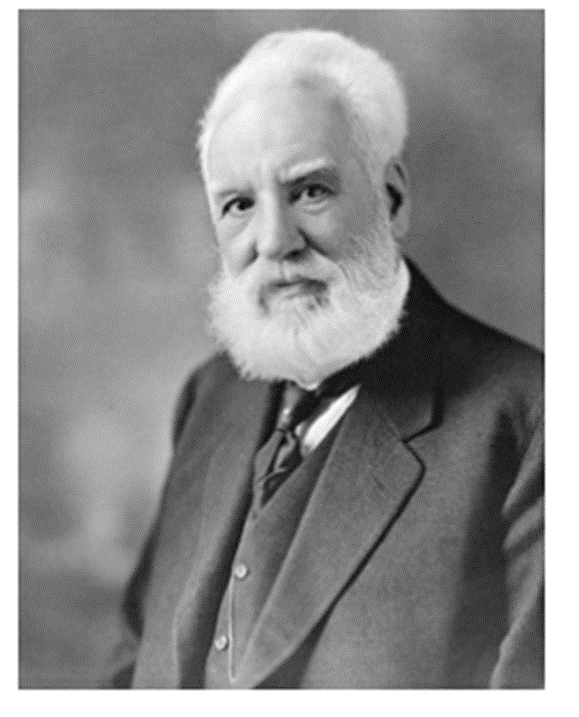 na jeho počest je pojmenována technická jednotka decibel
vynalezl mikrofon a zkonstruoval první použitelný telefon
elektrický telefon
zdokonalen Edisonem
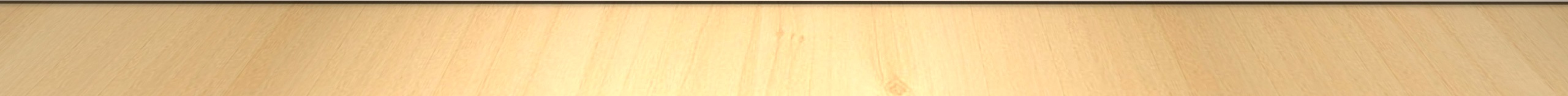 František Křižík
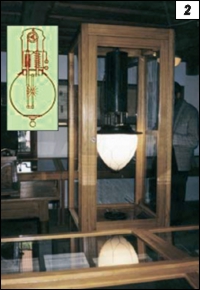 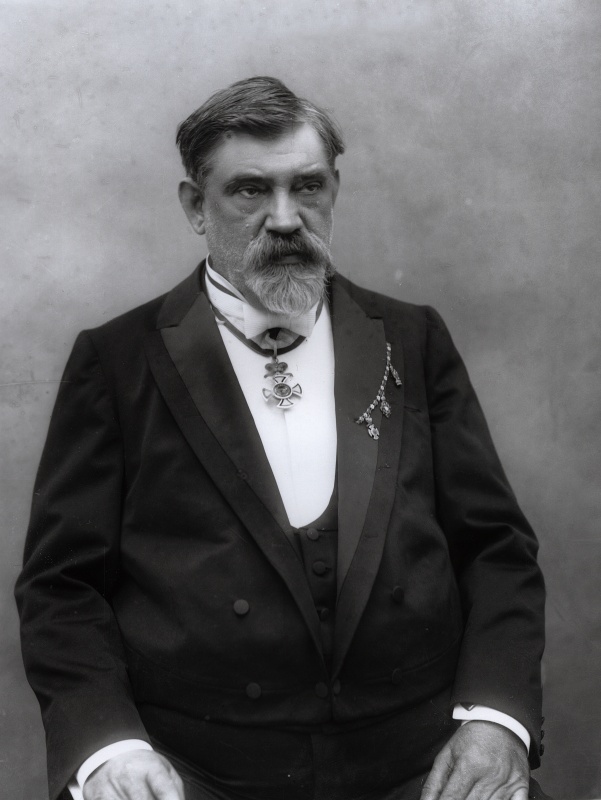 oblouková lampa
zdokonalení
zajištění veřejného osvětlení
zakladatel elektrotechnického průmyslu v českých zemích
prosadil elektrifikaci železnic
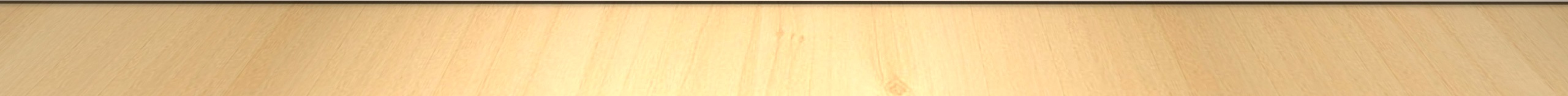 Emil Kolben
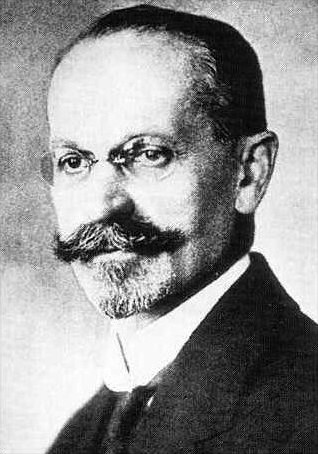 elektrotechnika
pracoval u Edisona
výroba strojů a kolejových vozidel 
přenos třífázové energie o vysokém napětí
firma Kolben-Daněk
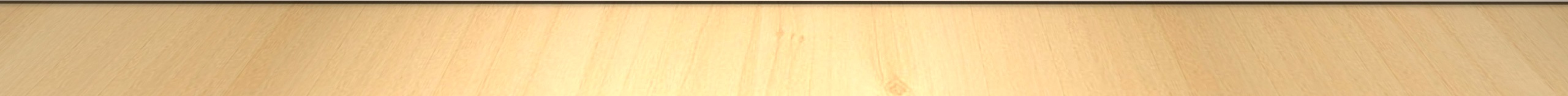 Vědecký a technický pokrok - shrnutí
rozvoj medicíny – rentgen, mikrobiologie
chemie – vývoj umělých hmot
zaznamenávání obrazu a zvuku 
fonograf, gramofon
fotografie, film
rozvoj komunikace
mikrofon, telefon
přenos zvuku na dálku
Pokyny pro práci
Opište text z prezentace, vyfoťte a odešlete na ksandova.jitka@zsbrve.cz 
termín odevzdání – nejpozději do 19. 4. 2020
Zdroje informací
učebnice s. 124 – 125
https://www.televizeseznam.cz/video/slavnedny/den-kdy-byl-patentovan-telefon-7-brezen-151127
https://www.youtube.com/watch?v=Z-pZ2BpV3YA (Nikola Tesla)
https://www.youtube.com/watch?v=ZWqel0I5k_g (Tesla, Edison)